集合论
李 辉
内容
‹#›
集合的概念
集合恒等式
基本计数原理
容斥原理
鸽巢原理
离散数学
集合的概念
‹#›
集合的定义及表示
集合的概念是数学中最基本的概念之一. 难以精确定义.
简单地说, 把一些事物汇集到一起组成一个整体称为集合(Set).
这些事物称为集合的元素(Element), 可以是具体的, 也可以是抽象的.
例: 全体中国人, 教室里的所有学习用具, 坐标平面上所有的点分别构成了三个不同的集合.
离散数学
‹#›
离散数学
‹#›
离散数学
‹#›
离散数学
‹#›
离散数学
‹#›
离散数学
‹#›
离散数学
‹#›
离散数学
‹#›
离散数学
‹#›
离散数学
‹#›
离散数学
‹#›
离散数学
‹#›
离散数学
‹#›
离散数学
‹#›
离散数学
‹#›
离散数学
‹#›
离散数学
‹#›
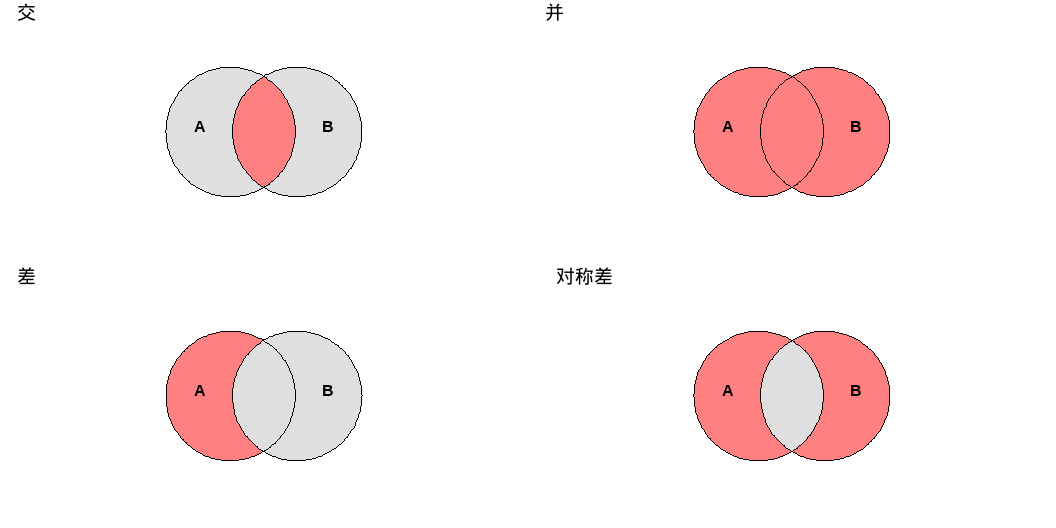 离散数学
‹#›
2、3、4个集合对应的维恩图
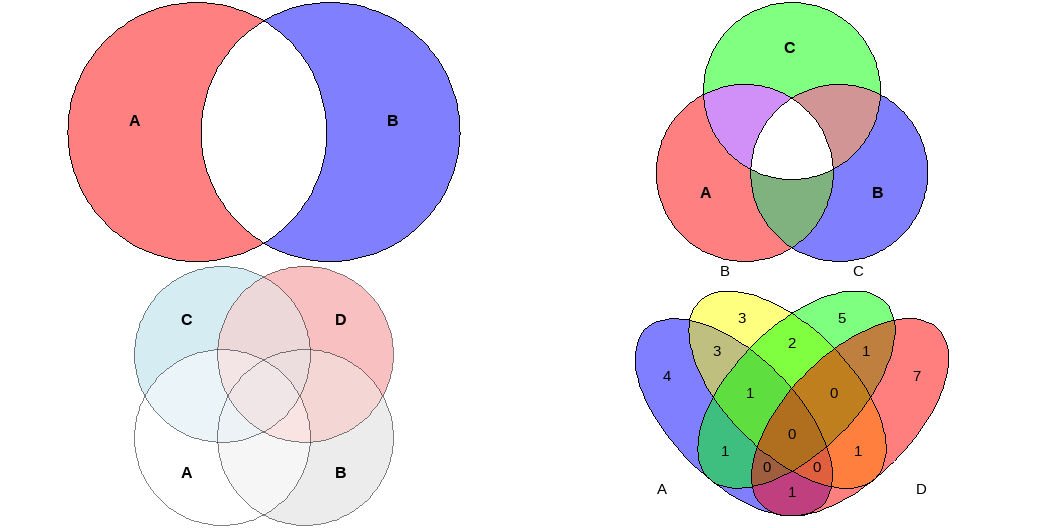 离散数学
‹#›
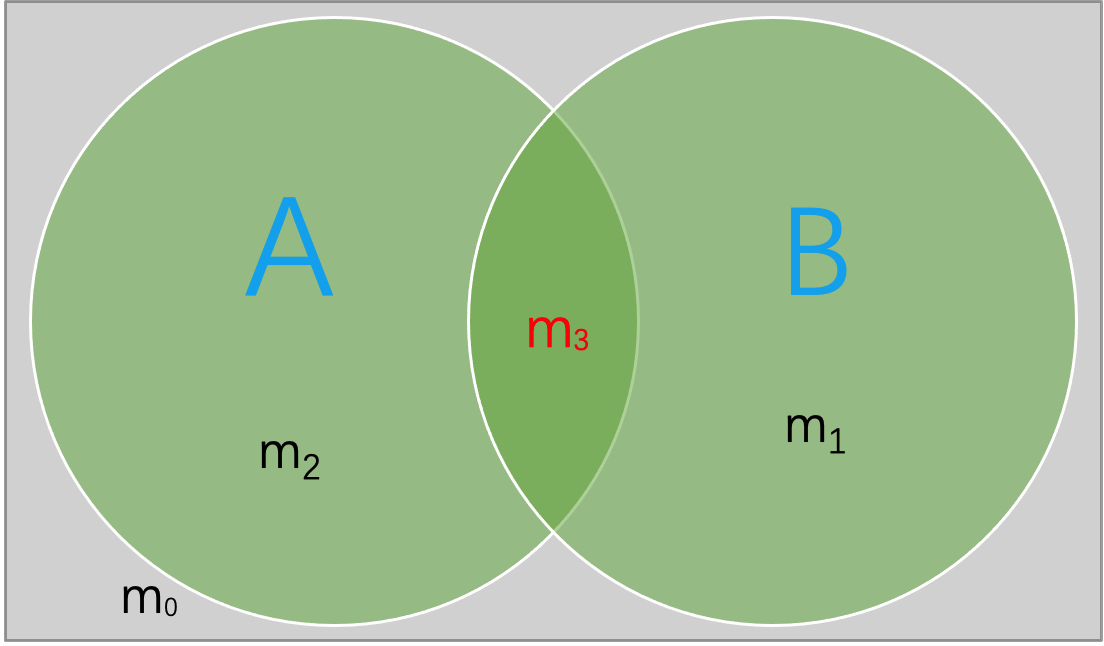 极小项
离散数学
‹#›
离散数学
集合恒等式
‹#›
离散数学
‹#›
离散数学
‹#›
离散数学
‹#›
离散数学
‹#›
离散数学
‹#›
以上集合恒等式, 可以采用三种方式证明:
基本定义法
维恩图法
公式推演法
离散数学
‹#›
离散数学
‹#›
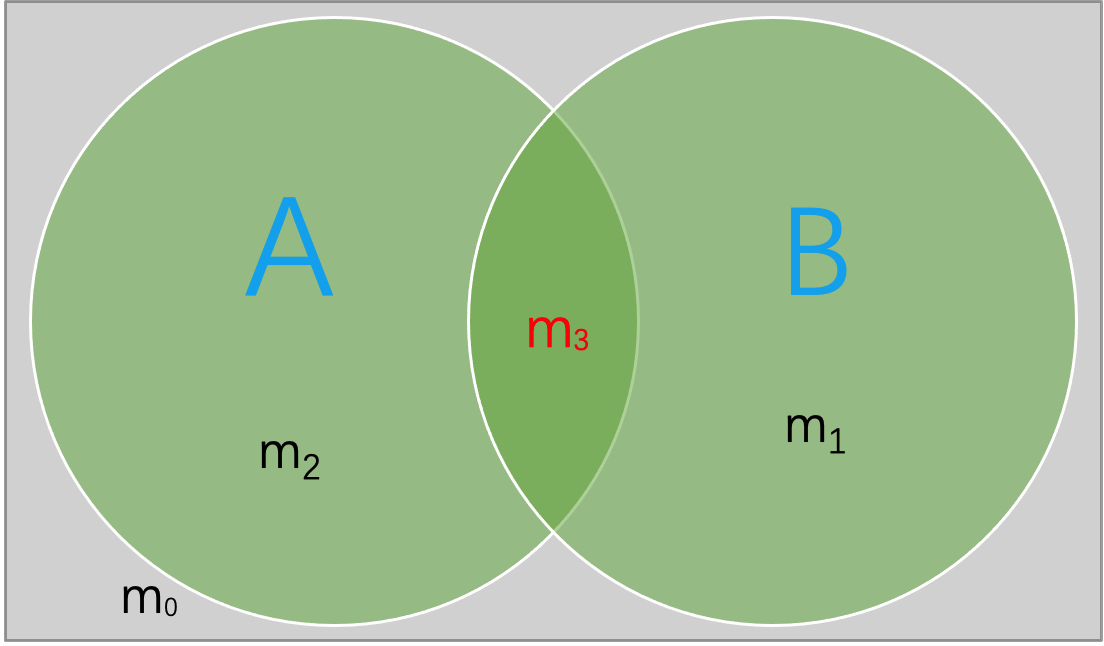 极小项
离散数学
‹#›
离散数学
‹#›
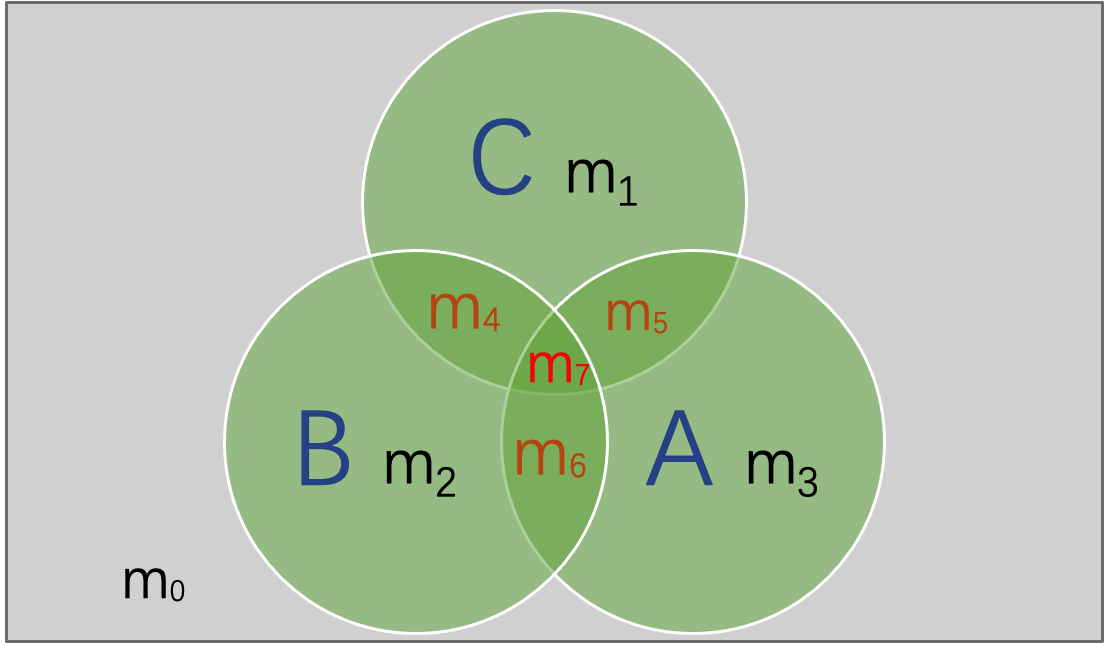 离散数学
‹#›
离散数学
‹#›
离散数学
‹#›
离散数学
‹#›
离散数学
‹#›
离散数学
‹#›
离散数学
基本计数原理
‹#›
离散数学
‹#›
离散数学
‹#›
离散数学
‹#›
离散数学
容斥原理
‹#›
离散数学
‹#›
离散数学
‹#›
离散数学
‹#›
离散数学
鸽巢原理
‹#›
离散数学
‹#›
离散数学
‹#›
离散数学
‹#›
离散数学
‹#›
离散数学